Неделя психологии в МАДОУ №167
Тема: Понимаю, принимаю, поддерживаю

Цитата: Люди никогда не примут того, чего не понимают
Цель:
вовлечение всех участников образовательного процесса в совместную деятельность, создание условий для формирования положительной установки, благоприятного психологического и эмоционального благополучия в ДОУ, формирование интереса к психологии.
Понедельник
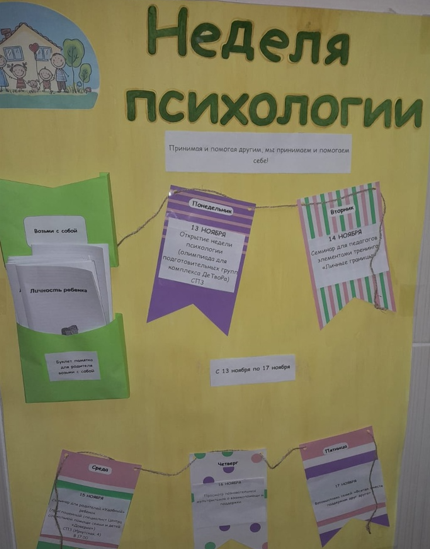 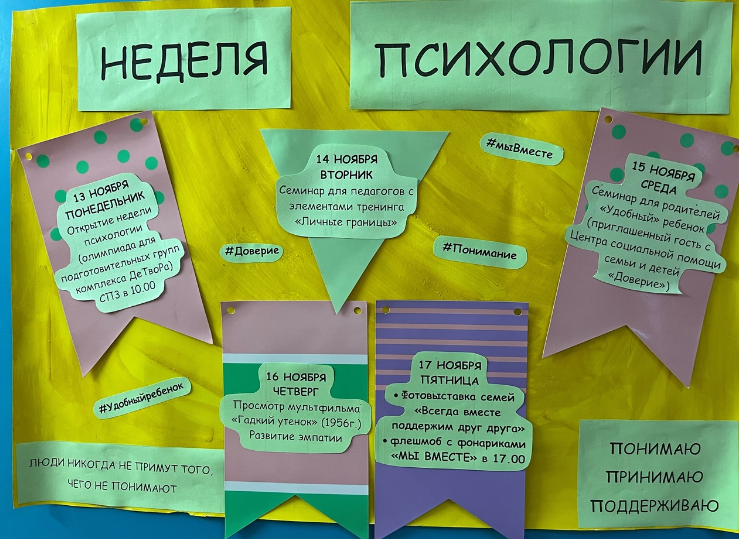 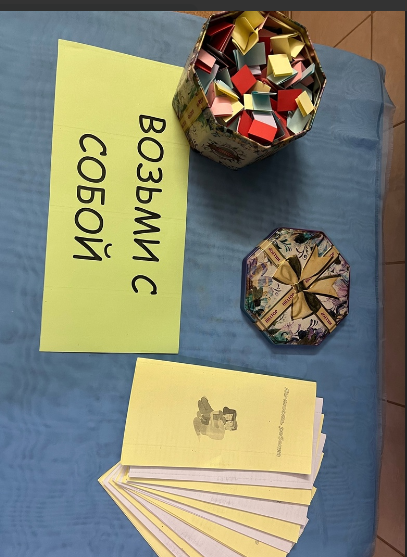 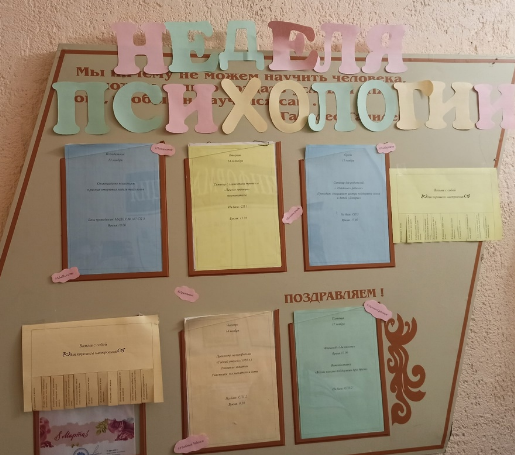 Олимпиада по психологии между структурными подразделениями
Цель: формирование представления дошкольников об олимпийском движении в рамках недели психологии
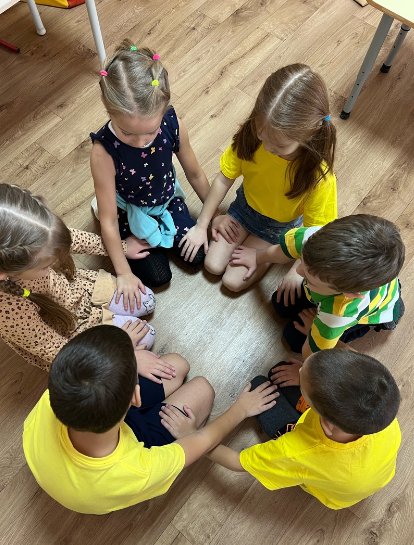 Вторник«Личные границы»
Цель: сплочение педагогического коллектива, создание положительного эмоционального настроя и изучение личных границ.
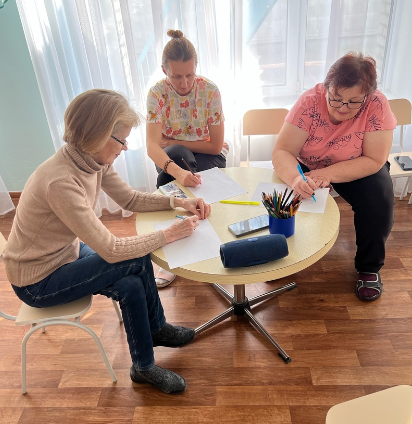 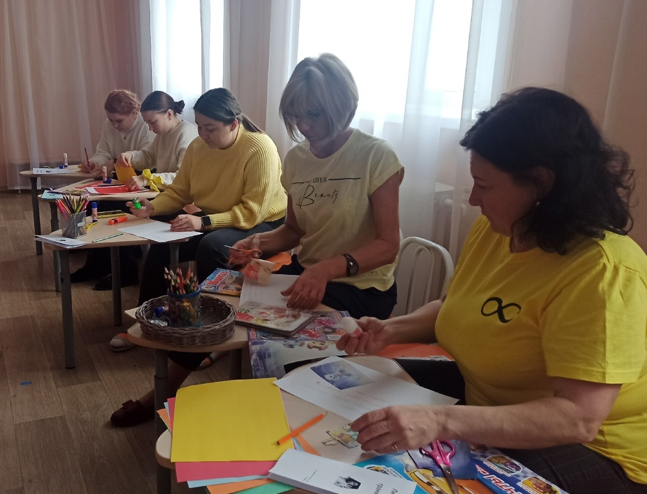 «Гармония души»
Цель: снятие мышечного и психологического напряжения, создание положительного эмоционального настроя.
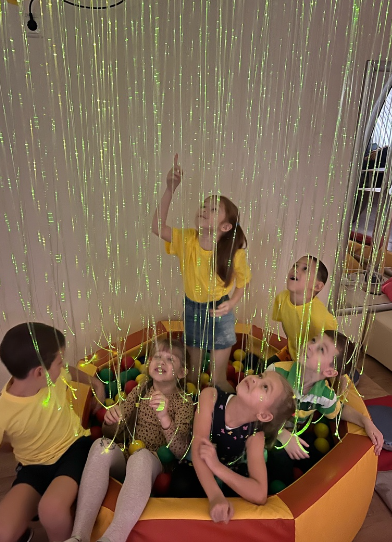 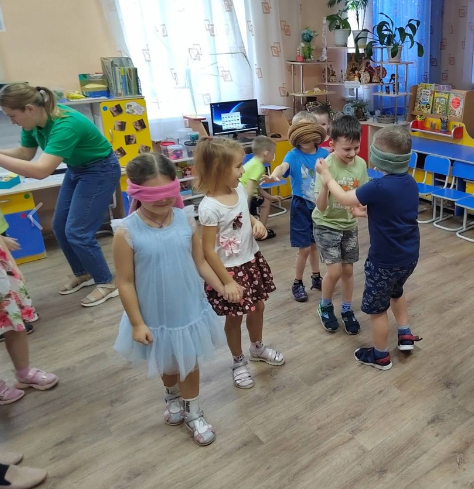 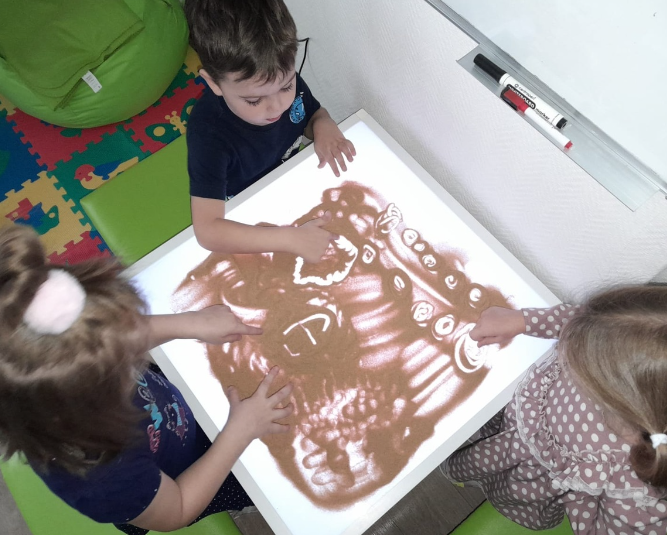 Среда«Эффективное родительство и ошибки в воспитании»
Цель: просвещение родителей в вопросах о воспитании; профилактика девиантного поведения среди воспитанников МАДОУ
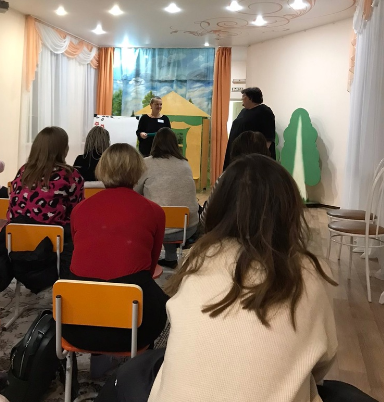 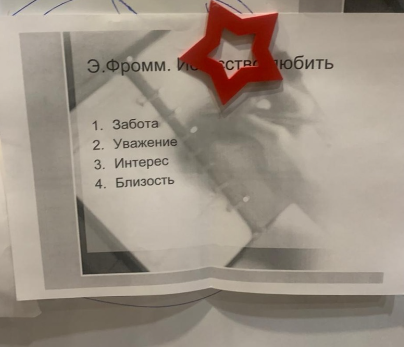 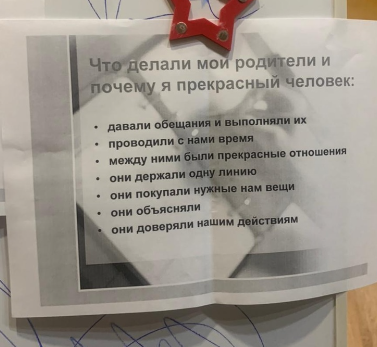 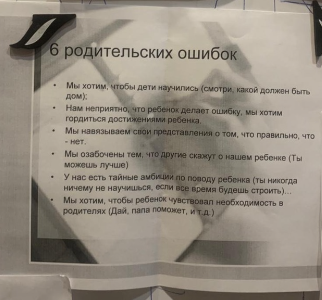 Четверг«Гадкий утенок»
Цель: формирование в детях представление о добре и принятии, усвоение норм и ценностей принятых развитие эмпатии и толерантности
Работы воспитанников
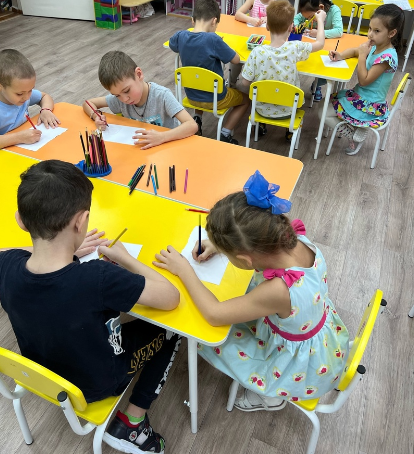 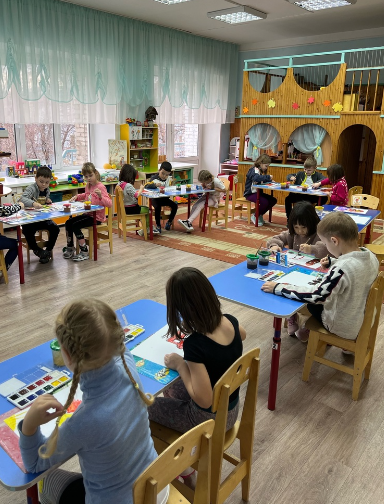 ПятницаВыставка «Мы вместе- поддержим друг друга»
Цель: развитие доверия, доброжелательной атмосферы, окутанной любовью в семьях МАДОУ
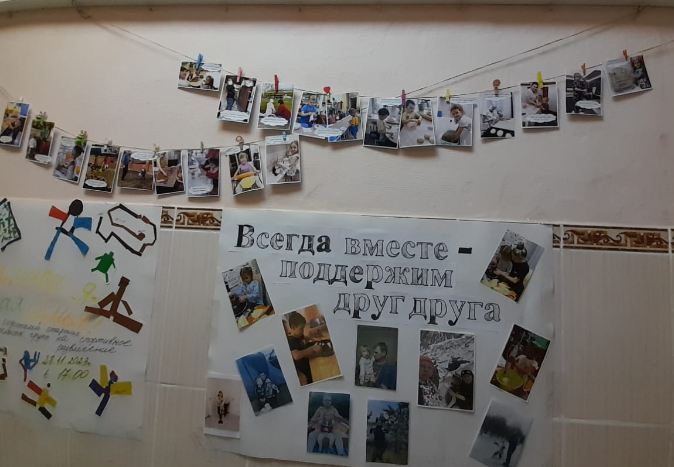 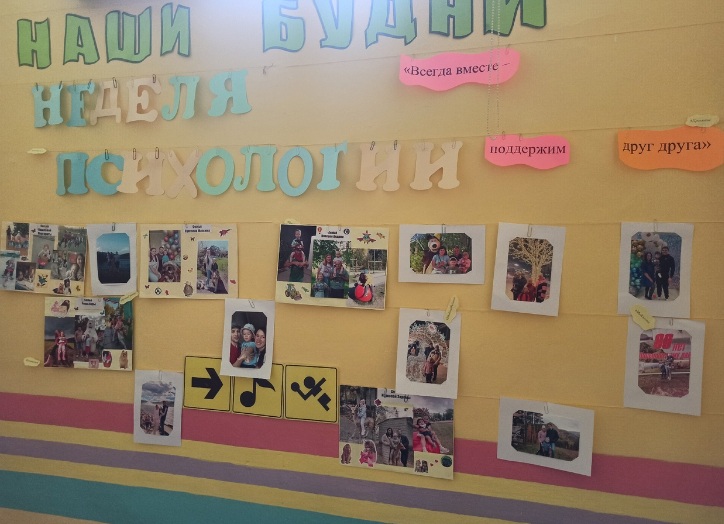 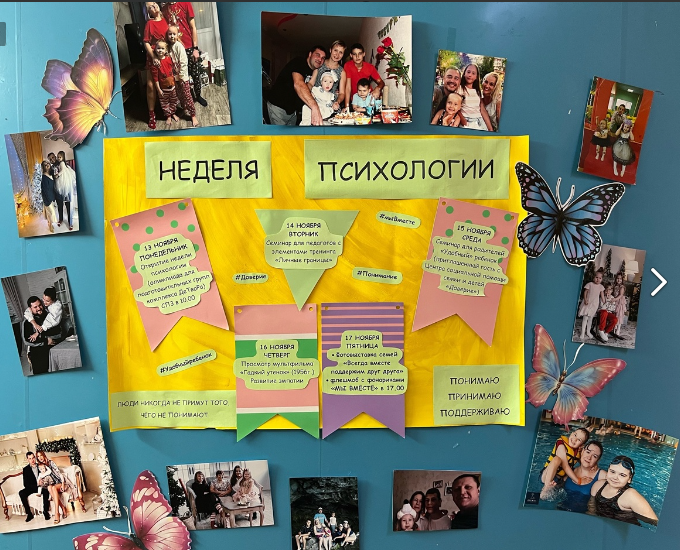 Флешмоб «Мы вместе»
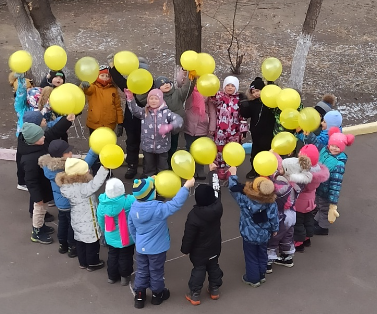 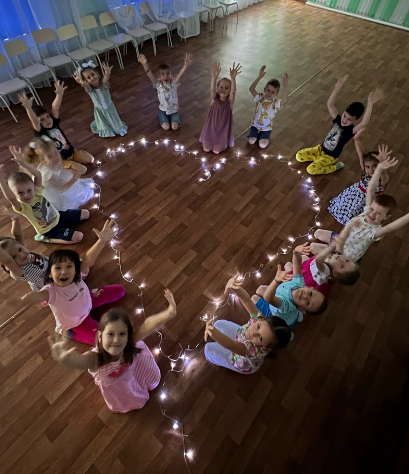 Спасибо за внимание!